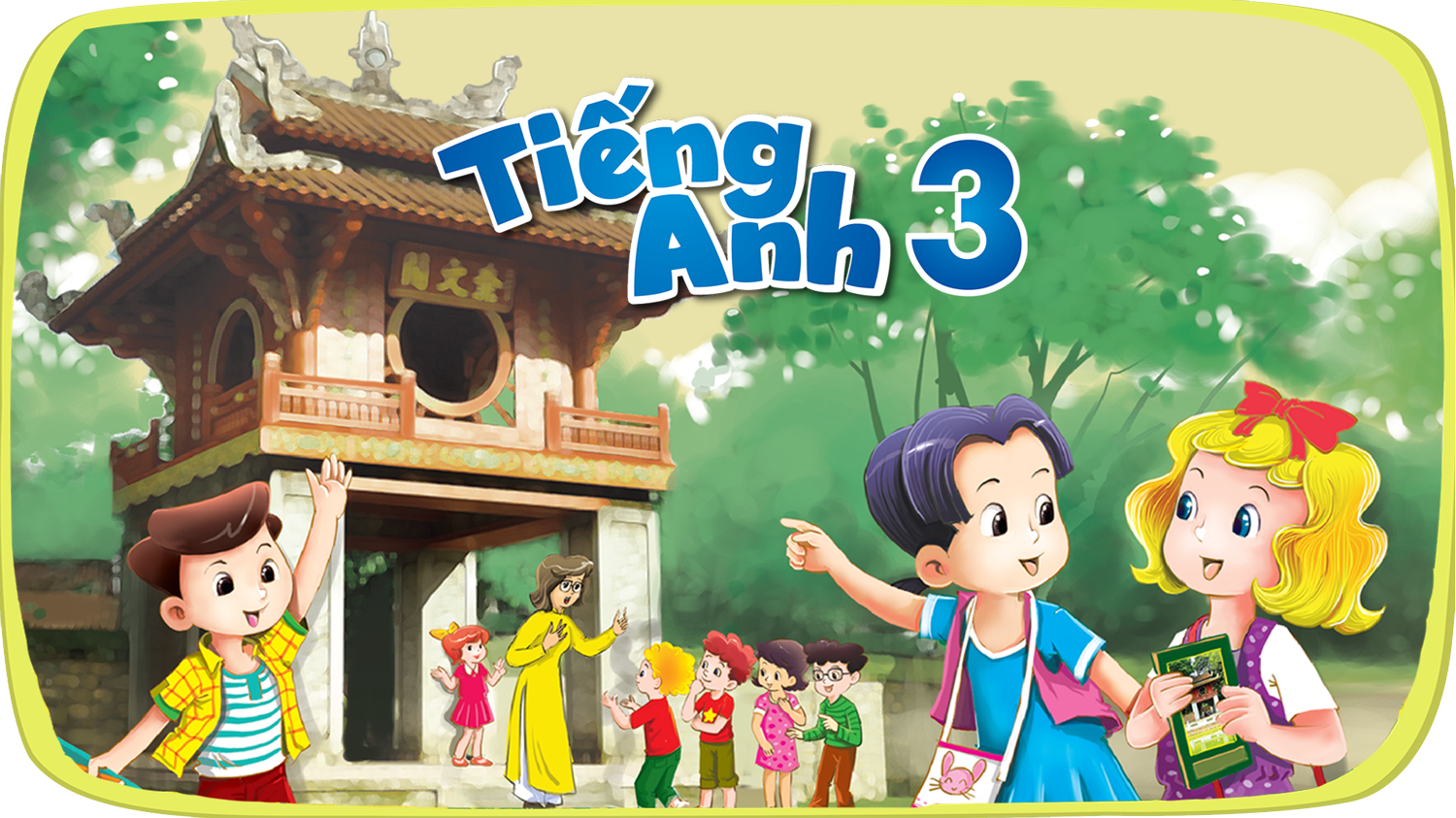 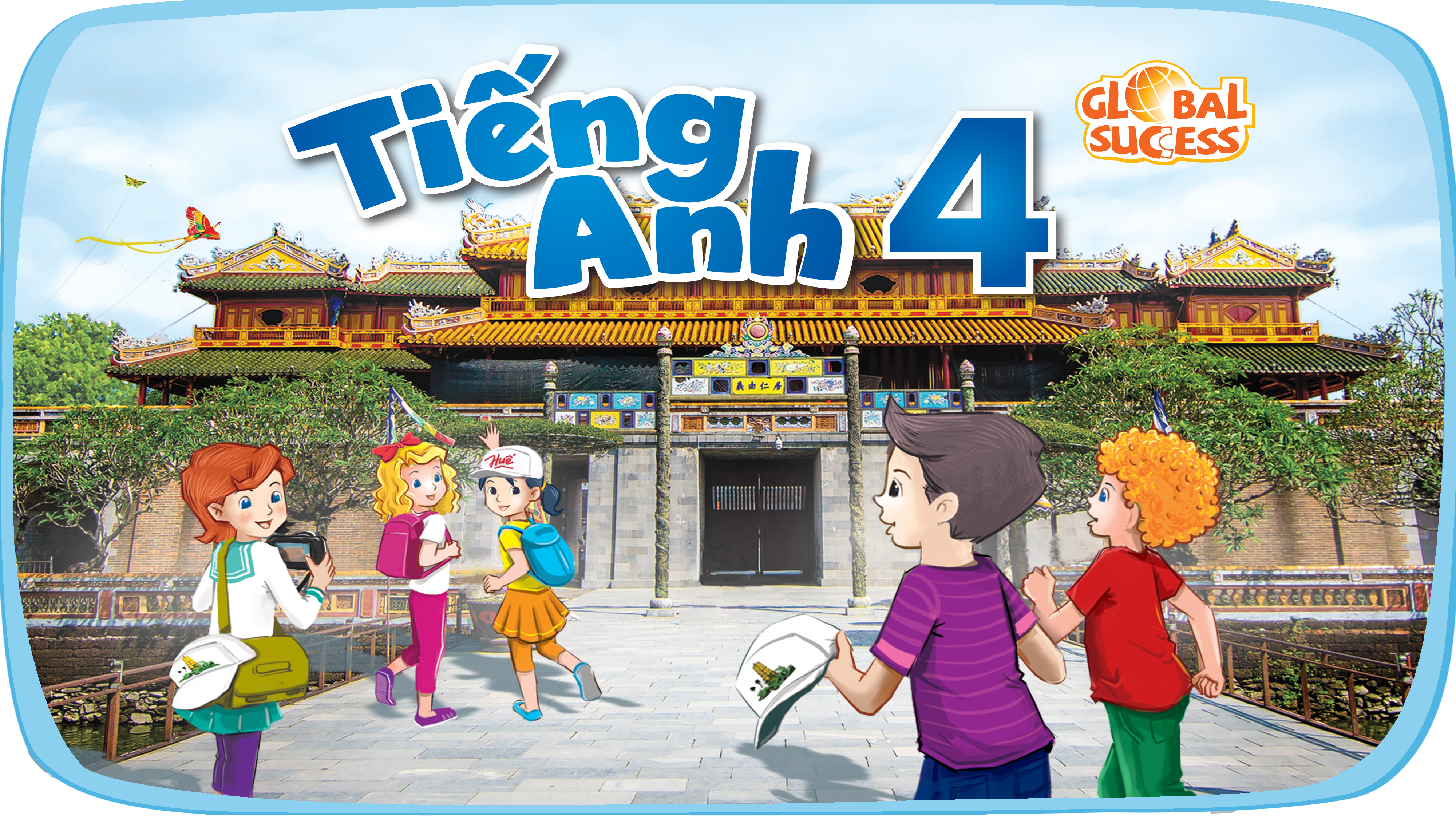 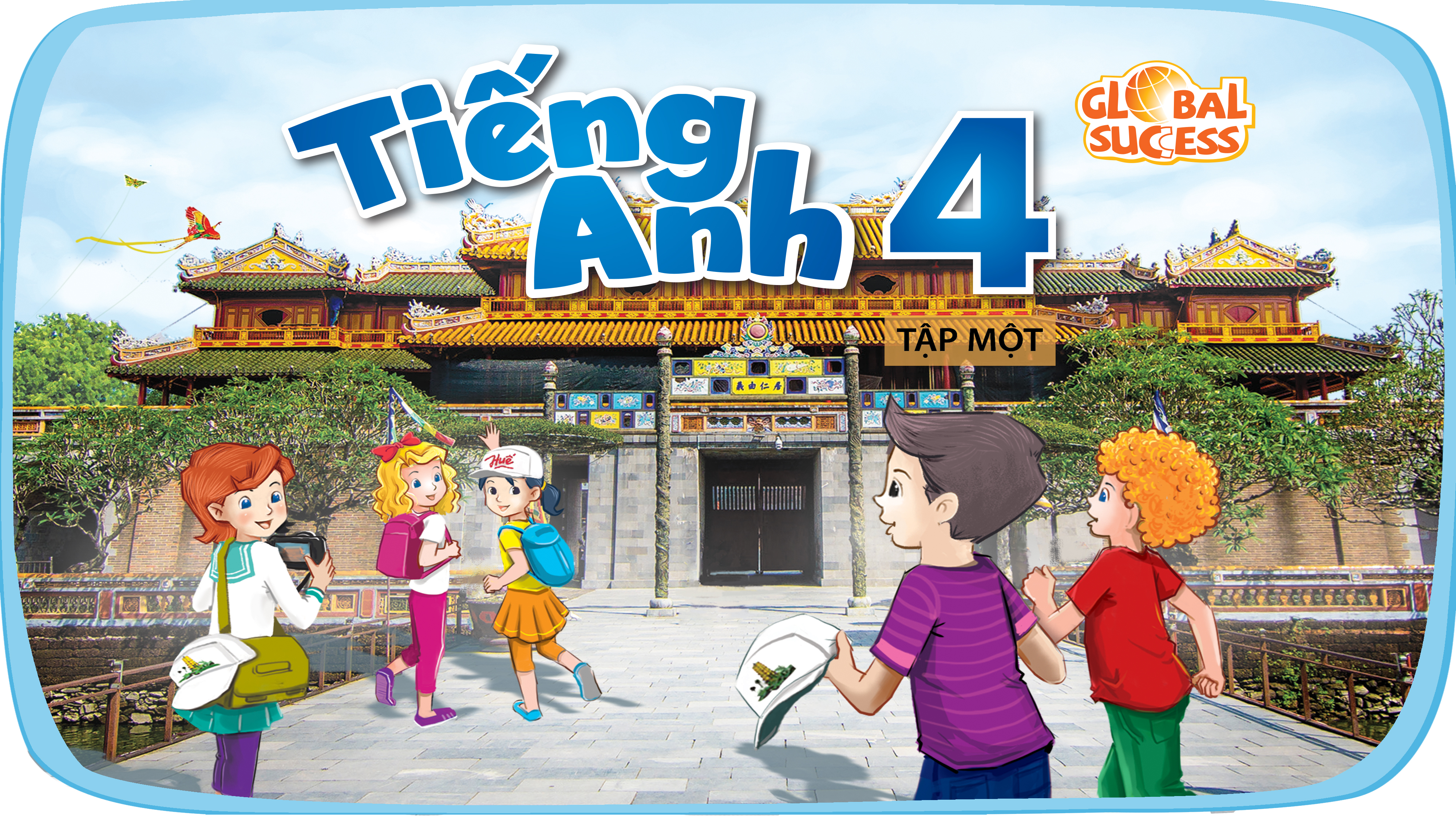 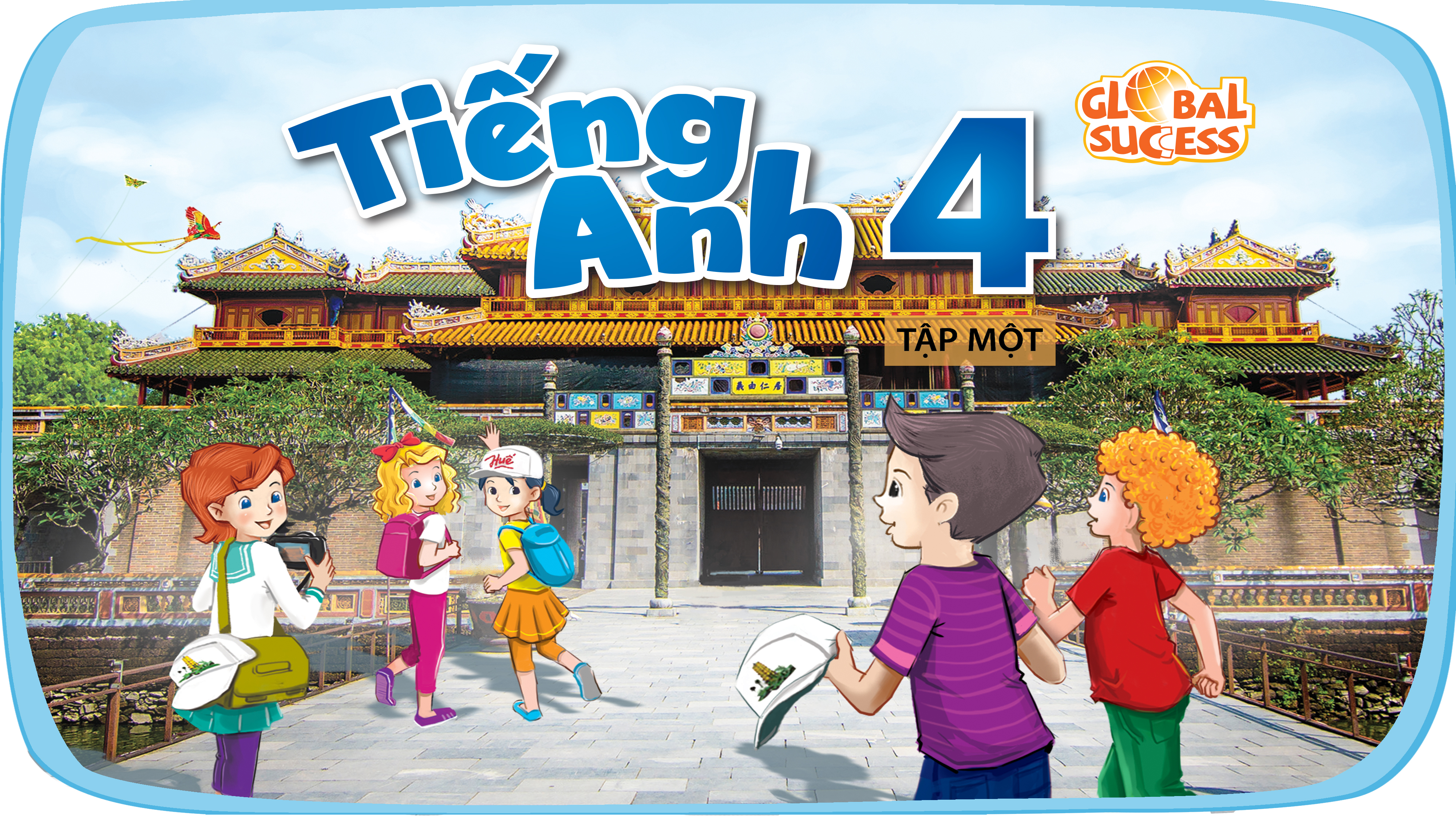 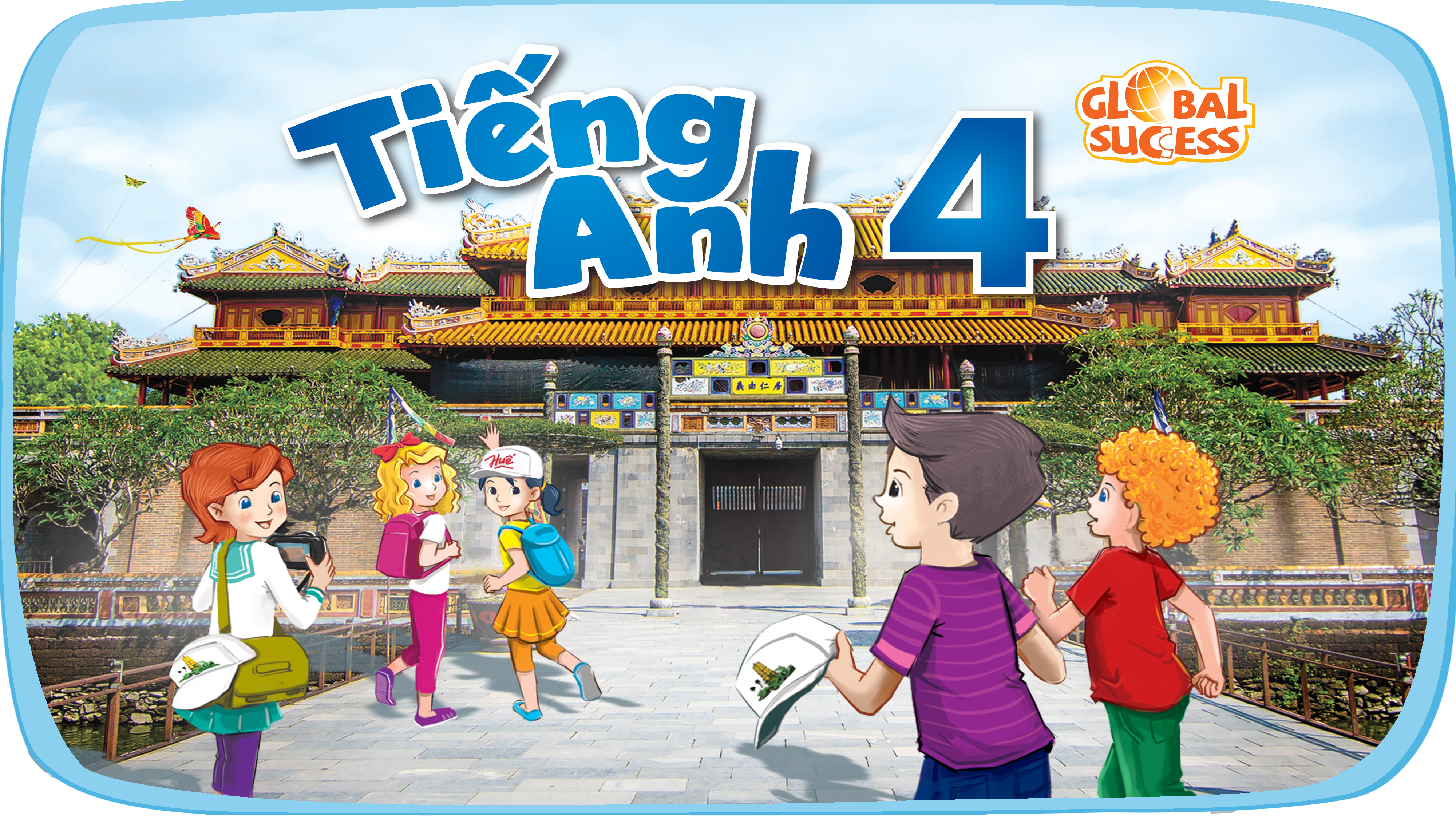 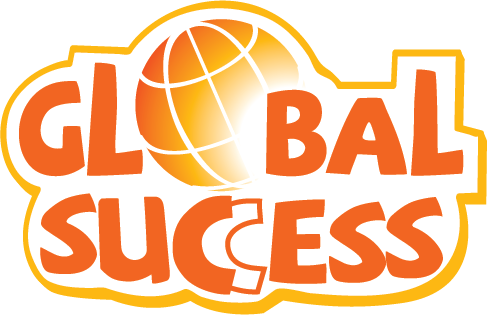 Unit 13Appearance
Lesson3 - Period 6
Table of contents
Warm-up and review
01
04
Project
02
Read and complete.
03
Let’s write.
01
Warm-up
Sorting
beautiful
a round face
long legs
tall
a big nose
slim
big
small eyes
Number Race
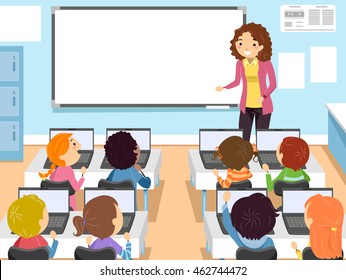 2
1
1
2
3
3
4
4
[Speaker Notes: - Teacher devides class into teams.
- Teacher gives each pupil in one team a number so that each team has equal numbers.
- Teacher shows the questions, allow time for pupils to think. Then T calls out a number, pupils with that number from each team stands up and shouts out the answers. T praise and give points for the teams.]
has
The monster _____ a big mouth.
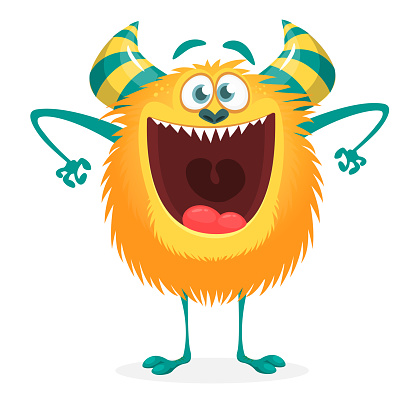 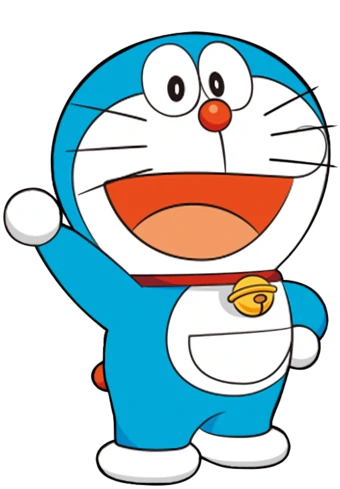 is
Doraemon ____ short.
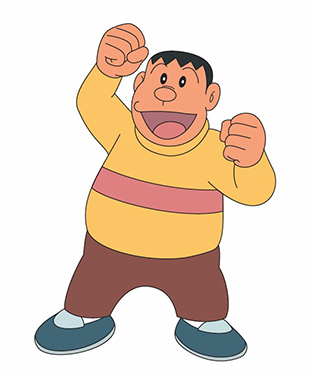 is
Jaian _____ big.
has
The elephant _____ big ears.
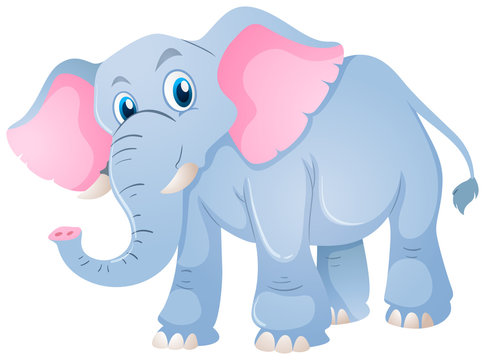 has
Pinocchio _____ a long nose.
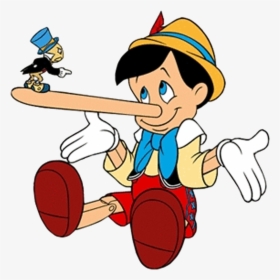 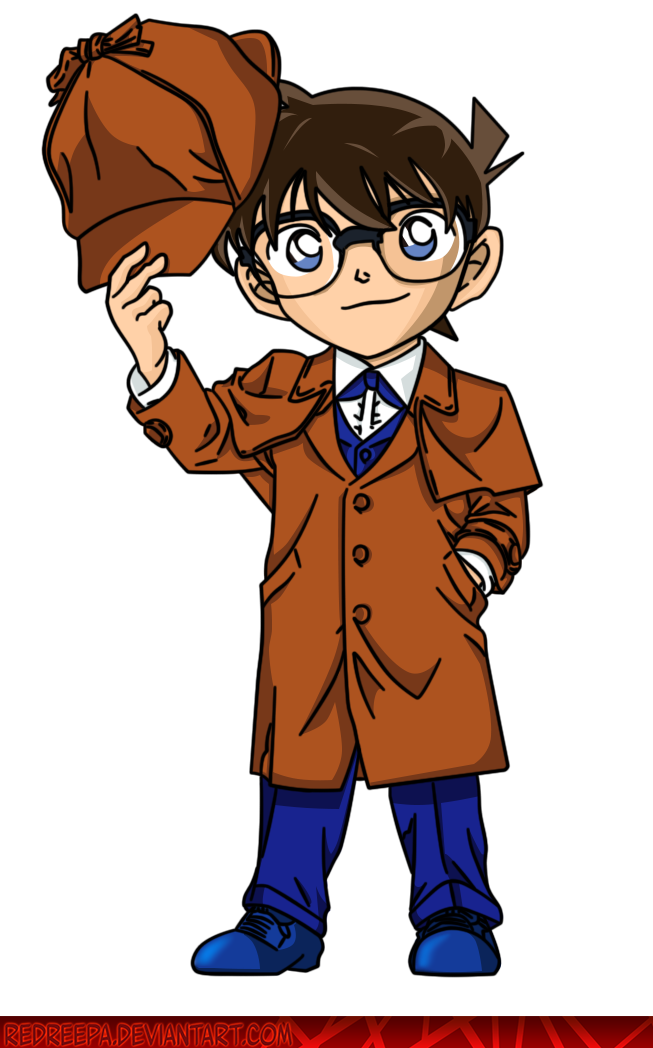 has
Conan _____ short hair.
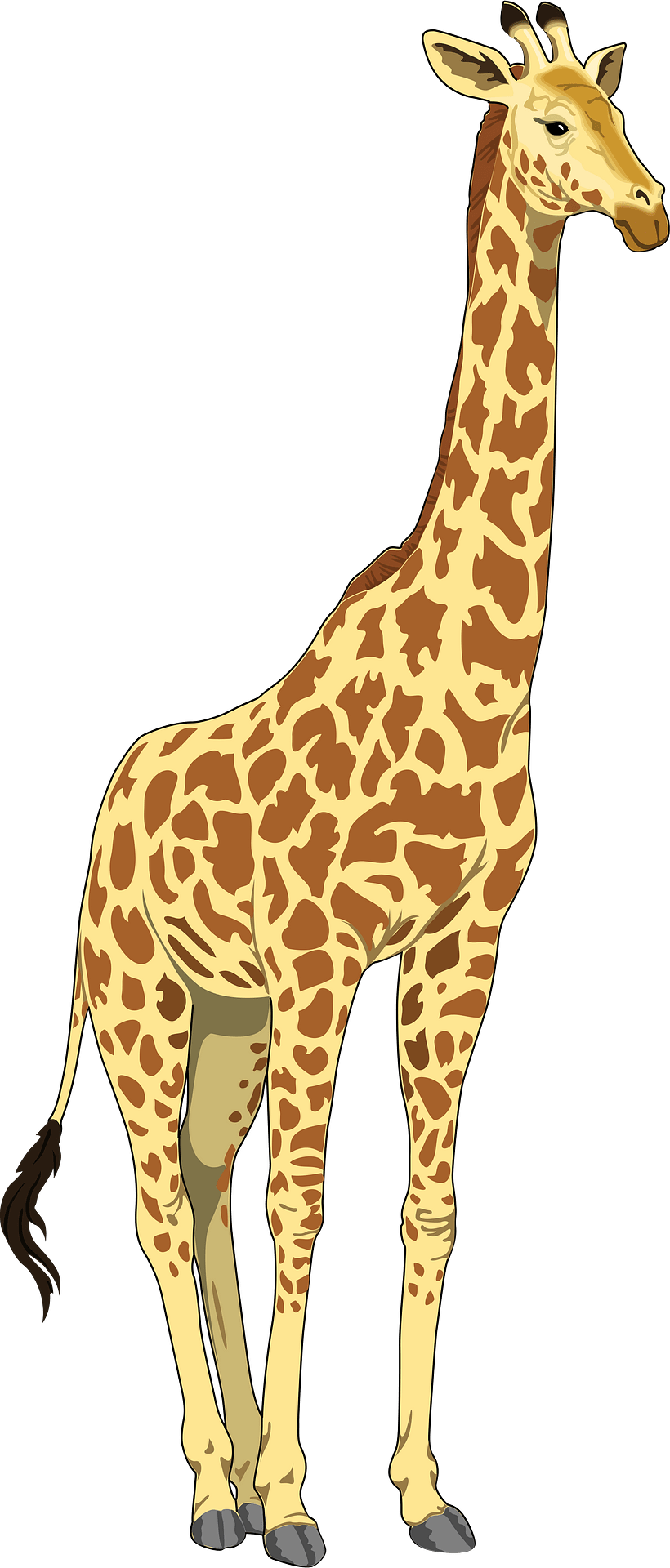 is
The giraffe _____ tall.
02
Read and complete
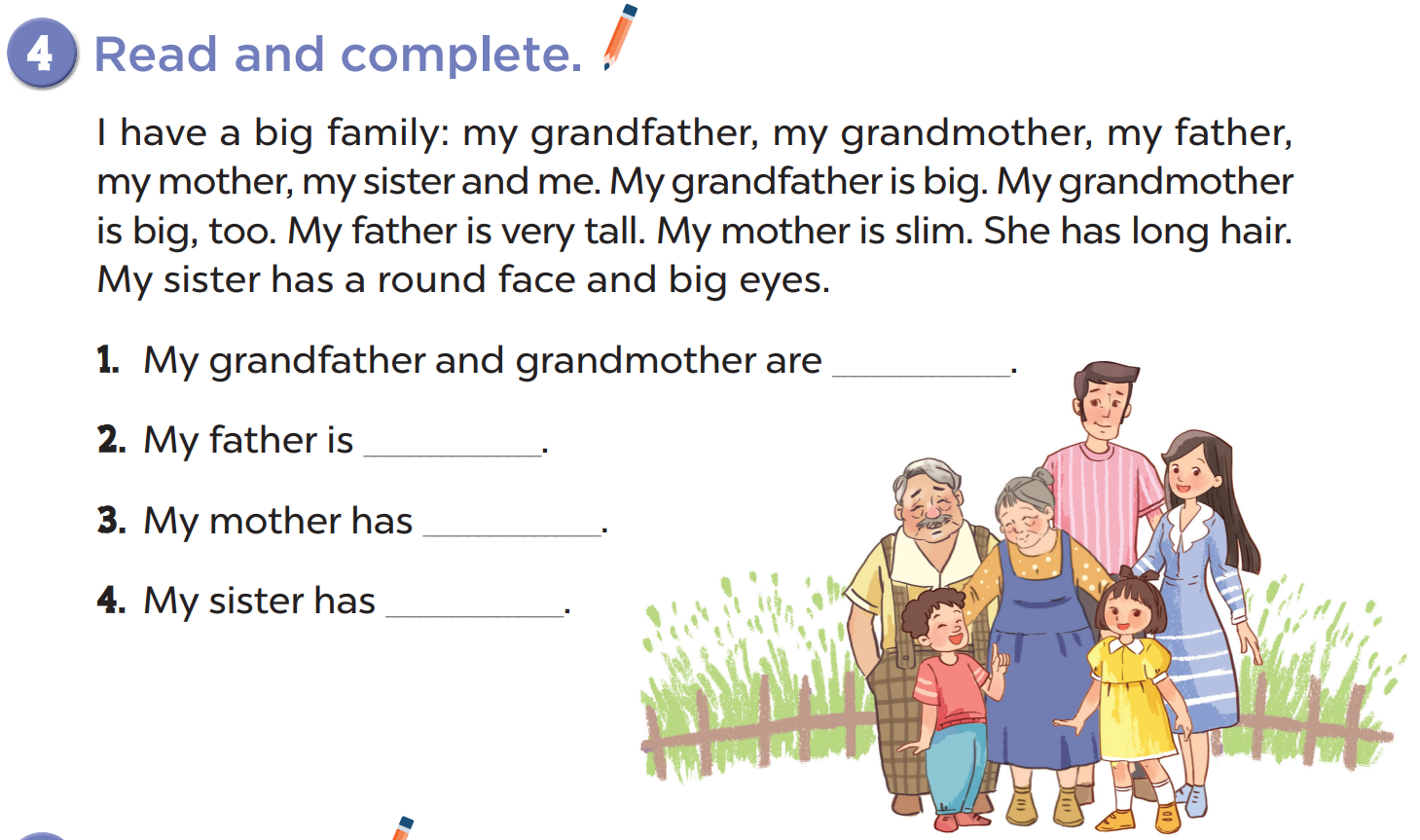 big
very tall
long hair
a round face and big eyes
03
Let's write.
There are __ people in my family.
My father is ____. He has _____.
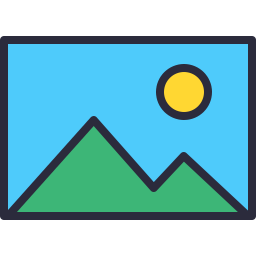 My mother is ____. She has ____.
My_______________________.
I love my family!
[Speaker Notes: Teacher adds a picture and details about T's family]
Your turn!
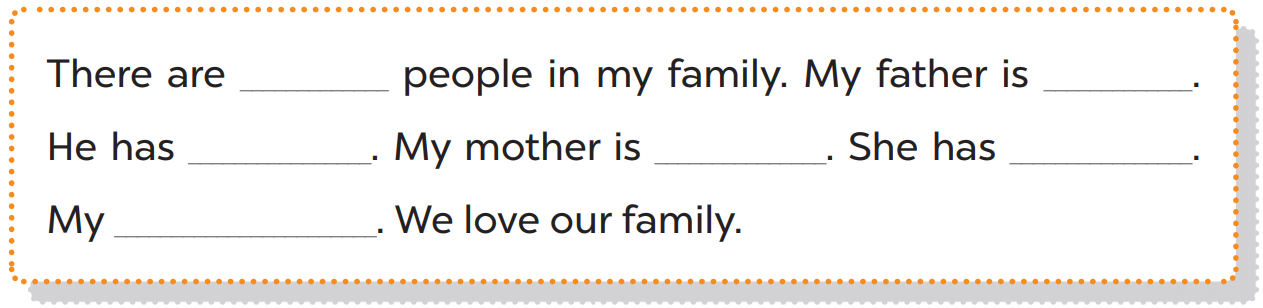 04
Project
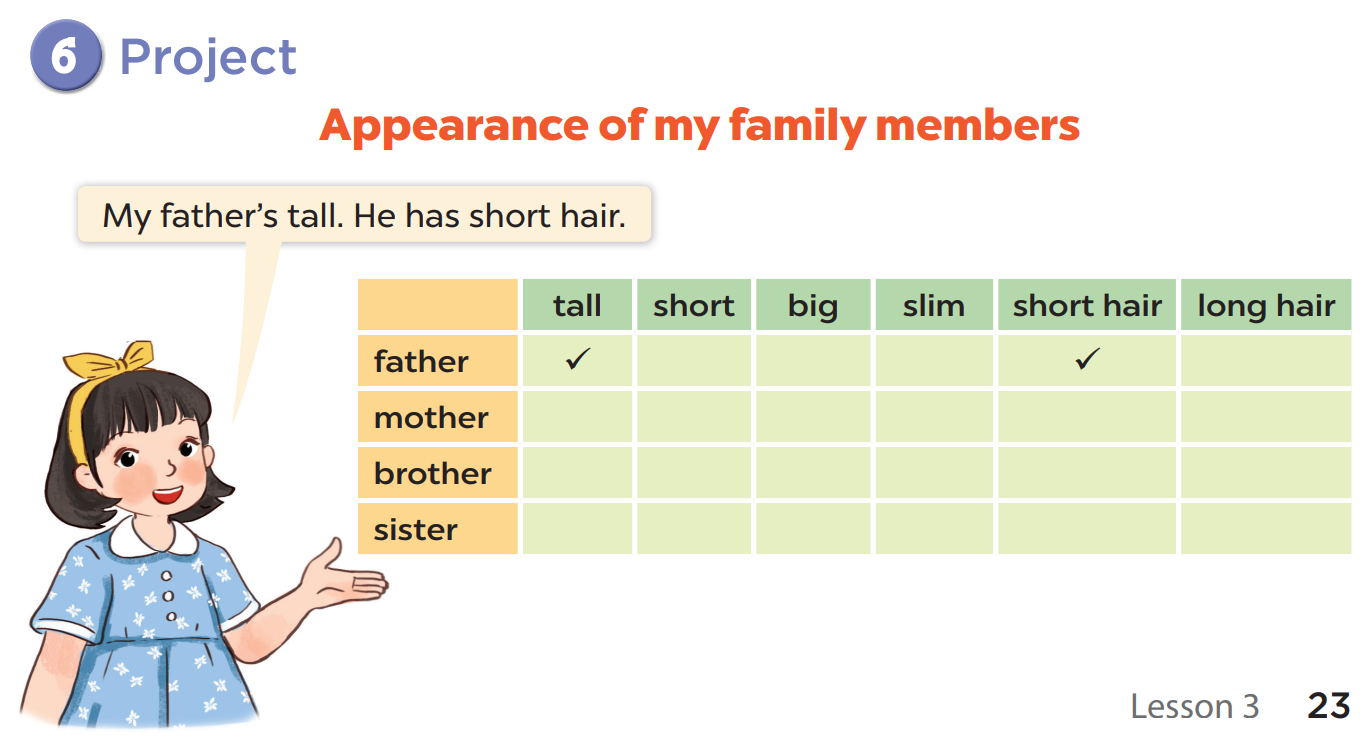 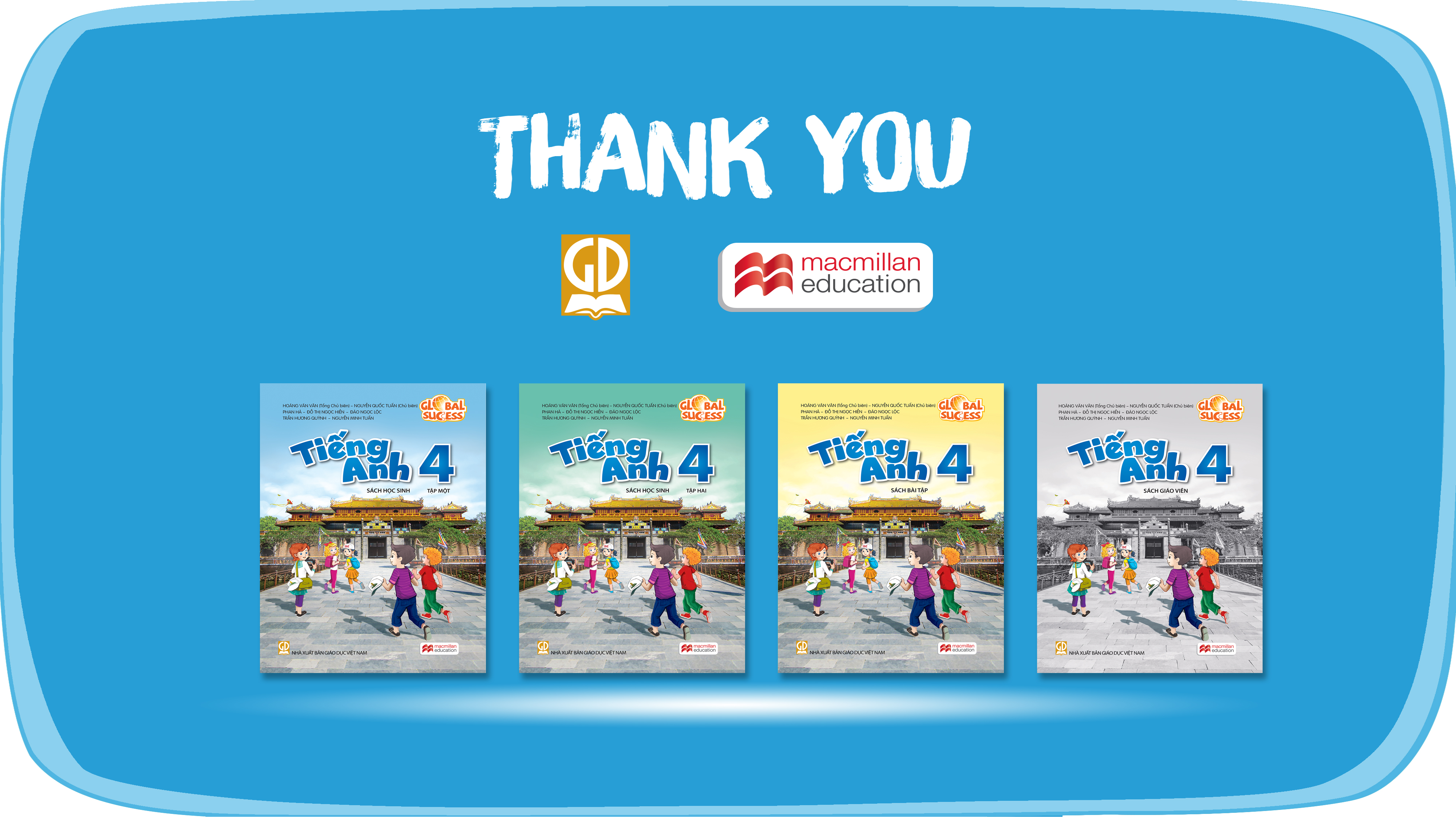 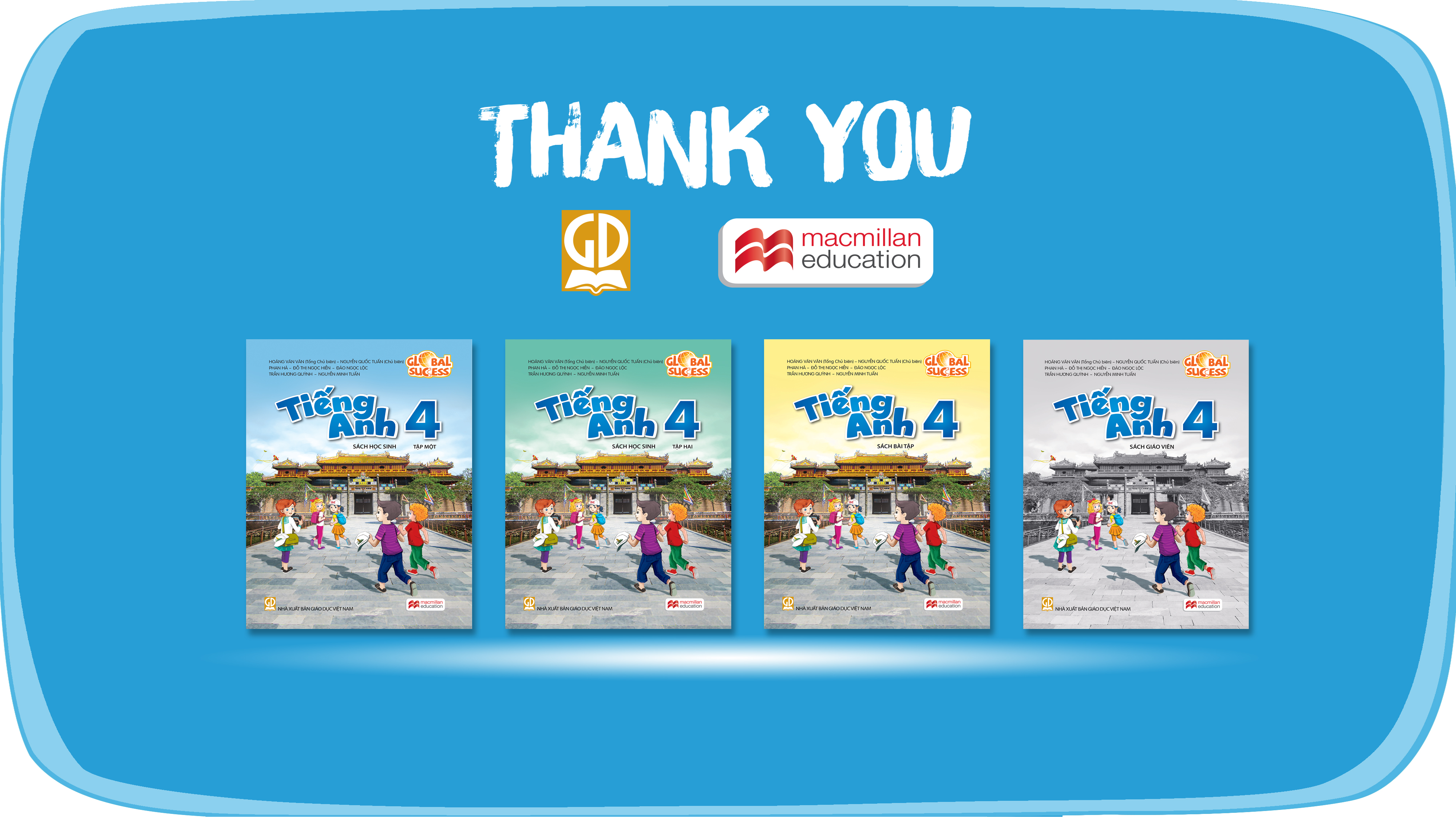 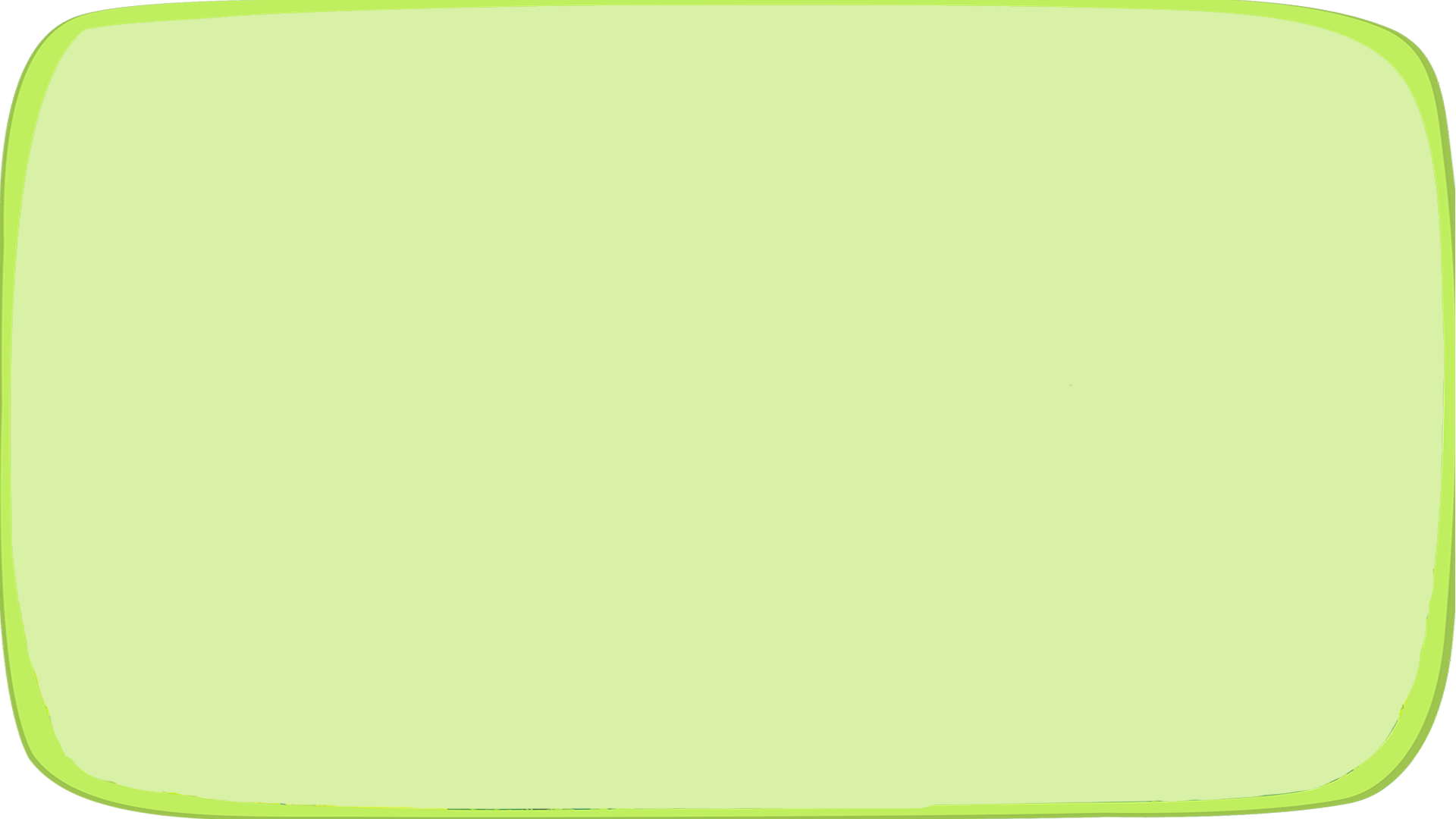 THANK YOU
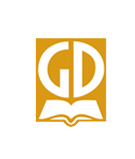 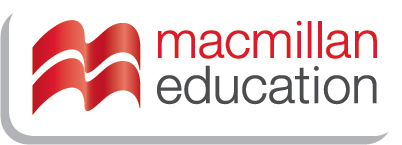 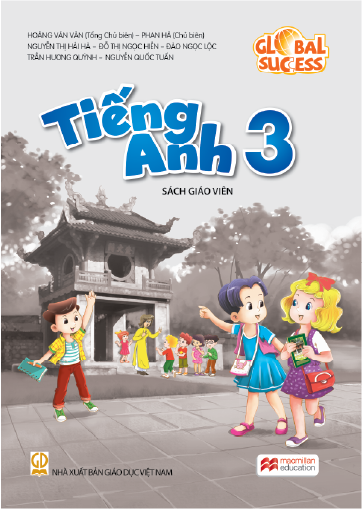 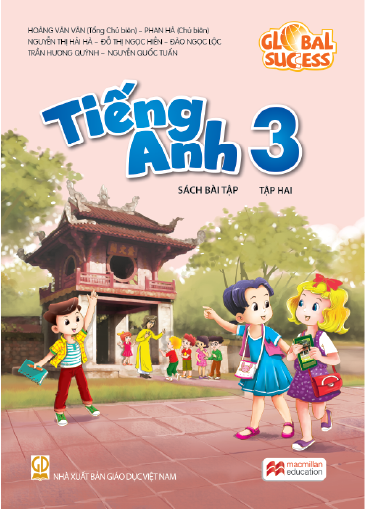 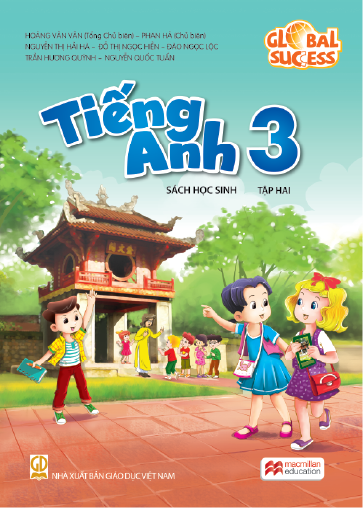 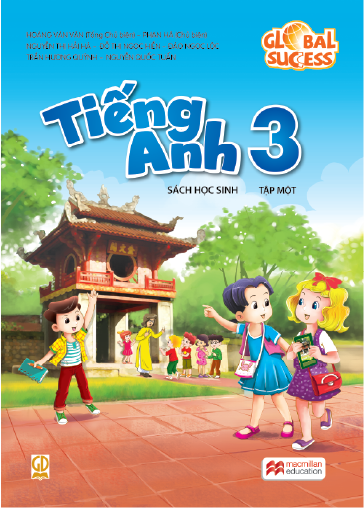 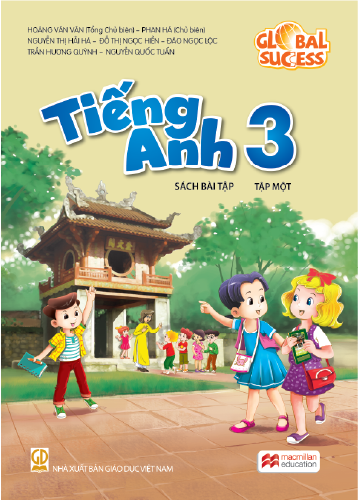 Website: hoclieu.vn
Fanpage: facebook.com/www.tienganhglobalsuccess.vn